Poles 
in Georgia
ავტ. – კახაბერ სურგულაძე
ბათუმი - 2018
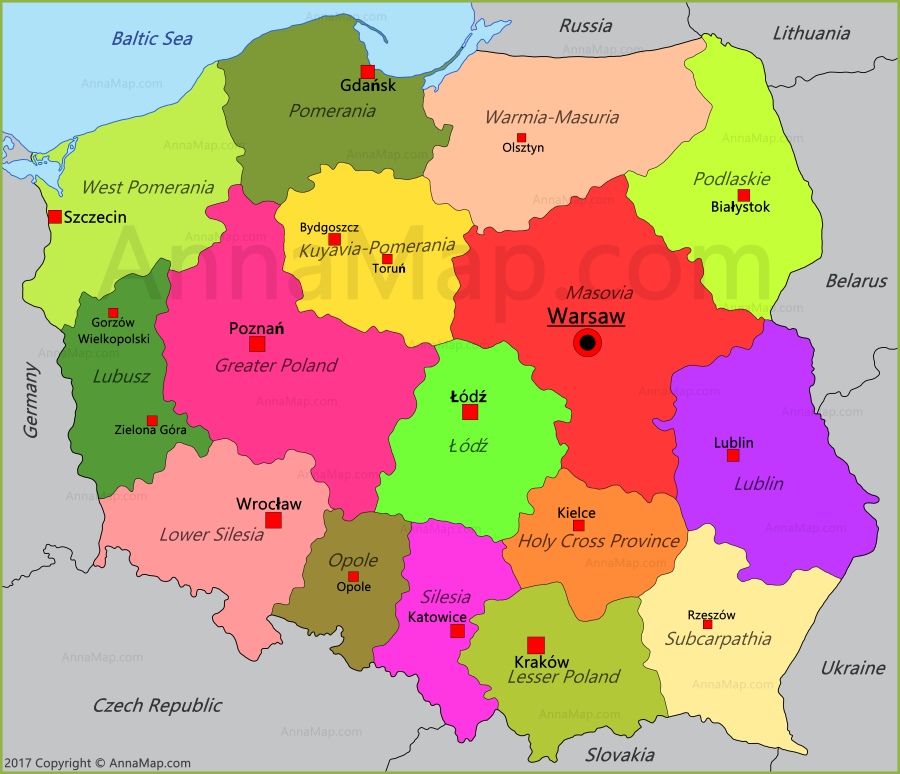 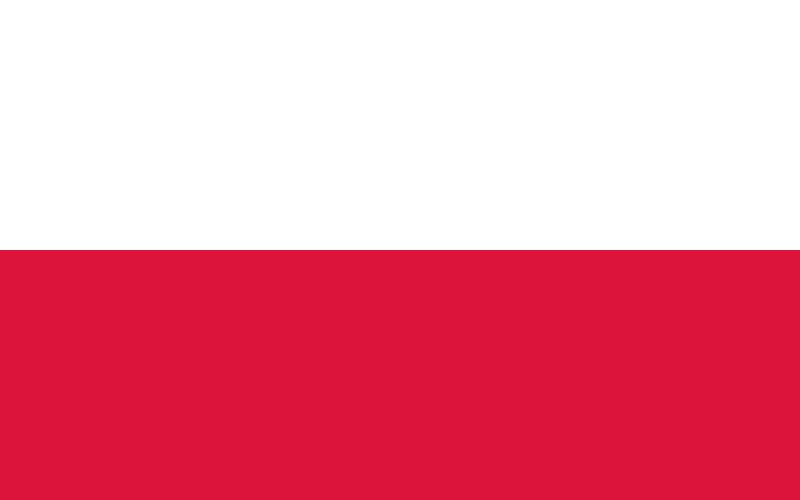 Mazurek Dąbrowskiego(1797)
Ещё Польша не погибла,
Если мы живем! 
Всё, что отнято вражьей силой, 
Саблею вернём...
Перейдём Вислу, перейдем Варту
Будем поляками.
Дал пример нам Бонапарт
Как должны мы побеждать...
Немец, Москаль не усидит,
Когда, подняв палаш...
კონსტიტუცია
1791 წელს რეჩ-პოსპოლიტას სეიმმა მიიღო ევროპაში პირველი, მსოფლიოში კი მეორე კონსტიტუცია
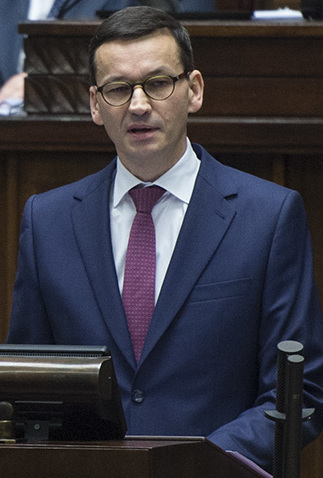 ანჯეი დუდა
პრეზიდენტი
მათეუზ მორავიეცკიპრემიერმინისტრი
პოლონეთის გვირგვინისა და ლიტვის დიდი სამთავროს სამეფო(1569-1795)
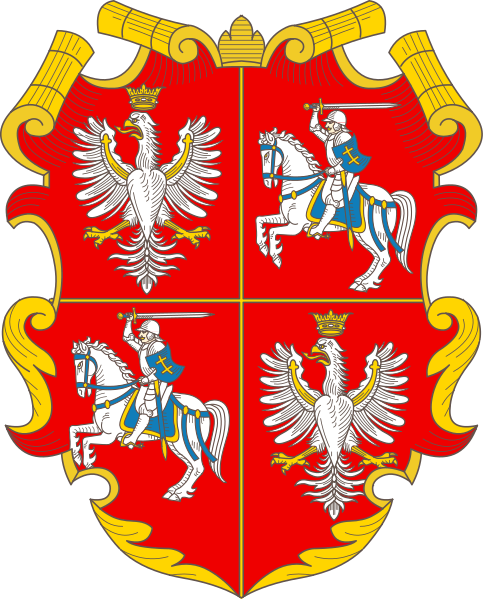 Rzeczpospolita Korony Polskiej i Wielkiego Księstwa Litewskiego
Zygmunt III Waza(1587-1632)
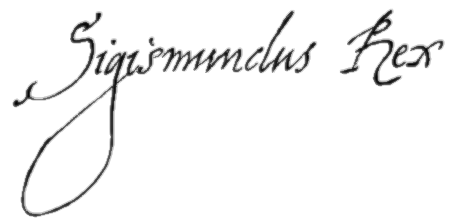 1586 წ. პოლონელებმა მეფედ აირჩიეს შვედეთის მეფე სიგიზმუნდ III. მან კათოლიკური ფანატიზმის გამო დაკარგა შვედეთის ტახტი. მის მართველობასთან დაკავშირებულია მოვლენებია: დედაქალაქის გადატანა კრაკოვიდან ვარშავაში (1596) ; ბრესტის უნია (1596) – მართლმადიდებლურ და კათოლიკურ ეკლესიებს შორის (1596), რომელმაც დაასრულა ტრადიციული პოლონური რწმენისშემწყალებლობა და ჩაუყარა ფუნდამენტი ხმელნიჩნინას და პოლონეთის ინტერვენციას რუსეთში შფოთის წლების ეპოქაში.
რეჩ პოსპოლიტის გაყოფა
1 გაყოფა - 1772. პრუსიას, ავსტრიასა და რუსეთს შორის;
2 გაყოფა - 1793. პრუსიასა და რუსეთს შორის;
3 გაყოფა - 1795. კვლავ რუსეთს, პრუსიას და ავსტრიას შორის.
პოლონეთის სახელმწიფის მდგომარეობა 1773
პოლონეთის სამი გაყოფა ერთ რუკაზე
Andrzej Tadeusz Bonawentura Kościuszko თადეუშ კოსტუშკო(1746-1817)
საქართველოსა და პოლონეთს შორის პოლიტიკური და დიპლომატიური ურთიერთობები XV ს-ში დაიწყო, როცა აქტუალური გახდა ევროპული ქვეყნების მიერ ანტიოსმალური კოალიციის შექმნა. 
ქართლის მეფე კონსტანტინე II-მ (1479-1505), რომელსაც საჭიროდ მიაჩნდა დასავლეთის ქრისტიანულ სამყაროსთან კავშირი, ამ მიზნით ელჩები გაგზავნა პოლონეთის მეფე ალექსანდრ I იაგელონთან (1461-1506).
Bogdan Gurdziecki(გ. 12.04.1700)
პოლონურ ლიტერატურაში ცნობილი როგორც ბოგდან გურჯიცკი, იგივე ბუხტამ-ბეგი, ბურბინ ბუგდან-ბეგი, ბოგდან სპარსი, ბოგდან გურჯი, სამეფო ჯარების როტმისტრი. 
დახასიათებულია, როგორც საერთაშორისო პოლიტიკაში გარკვეული პიროვნება, აღმოსავლური და ევროპული ენების და სამხედრო საქმის საუკეთესო მცოდენე.
ბოგდან გურჯიცკი იყო პოლონეთის პირველი მუდმივი დიპლომატიური წარმომადგენელი ირანის შაჰის კარზე, რომელიც ამ მოვალეობას მთელი 23 წლის მანძილზე ასრულებდა.
Jan II Kazimierz Waza(1648-1668)
Jan III Sobieski(1674-1696)
1676 წელს ბოგდანმა და მისმა ძმამ ფარსადანმა მიიღეს შლიახტიჩობა, რაც დადასტურებულია 1676 წ პოლონეთის საკორონაციო სეიმის კონსტიტუციით. ამდროისათვის მიიღო მან მამულები ლენჩიცკის რაიონში.
1668 წელს  გურჯიცკი მეფე იან კაზიმეჟმა გაგზავნა ირანის შაჰ სულეიმანთან  ელჩად.
როდის ჩნდება პოლონური დასახლებები საქართველოში?
1 ტალღა - 1794 წ.;
2 ტალღა - 1812 წ. შემდგომ. ნაპოლეონის არმიაში მყოფი ჯარისკაცები;
2 ტალღა - 1830 წლის აჯანყების შემდეგ
4 ტალღა XIX ს. 40-50 წლებში;
5 ტალღა - XIX ს. 80-იანი წწ. (მიზეზი - სამუშაო ინტერესი)
Powstanie styczniowe
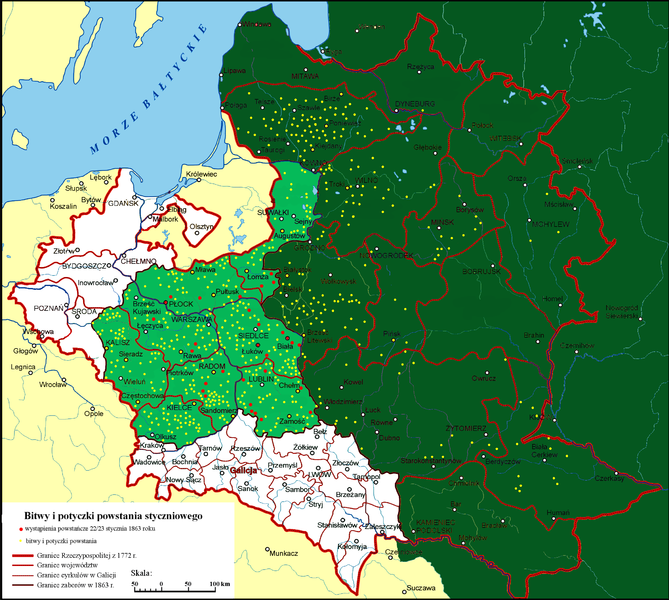 Mikhail Muravyov-Vilensky
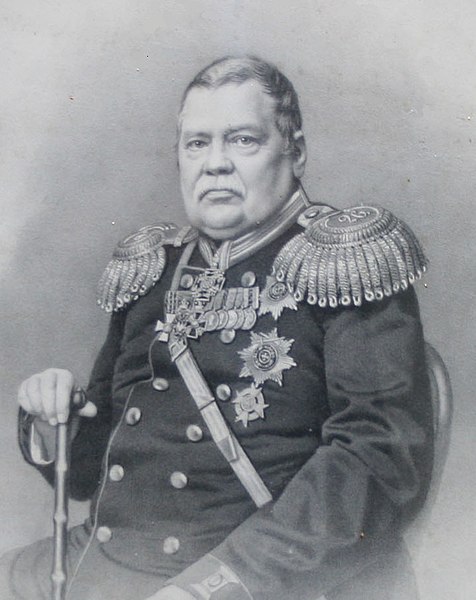 სამსონ ფირცხალავა (1872-1952)
1898 - ვილნიუსში მურავიოვის ძეგლის გახსნა
პოლონეთ-საქართველოს სამხედრო კავშირიSojusz polsko-gruziński (1920=1921)
1920 - პოლონური სამხედრო რაზმი (Polska Oddzielna Brygada);
1920 - პოლონეთის საგარეო საქმეთა მინისტრი სტანისლავ პატეკი დიპლომატიური ურთიერთობების გასაუმჯობესებლად საქართველოში იქნა გაგზავნილი.
ქართველები, რუსეთის რევოლუციის შედეგებითა და თურქული პოლიტიკით შეშფოთებულნი, დიდი ენთუზიაზმით შეხვდნენ პოლონეთთან სამხედრო კავშირის დამყარებას. 
ამის შემდეგ საქართველოს დიპლომატიური ვიზიტით პოლონეთის საგარეო საქმეთა მინისტრის მოადგილე, ტიტუს ფილიპოვიჩი ესტუმრა.
პოლონურ არმიაში მსახურიბდნენ: ზაქარია ბაქრაძე, ალექსანდრე ჩხეიძე, ივანე ყაზბეგი, ვიქტორ ლომიძე, ვალერიან თეთრაძე და სხვ.
Major Giorgi Mamaladze(დახვრიტეს -1940)
დიმიტრი შალიკაშვილი (1896-1947)
30-იან წლებში პოლონეთში 200 ქართველი ცხოვრობდა;
ქართველთა ერთობას ხელმძღვანელობდა ვარშავის ქართული სათვისტომო;
მოქმედებდა "საქართველოს მეგობართა საზოგადოება", "საქართველოს დამხმარე კომიტეტის პოლონეთის განყოფილება", ახალგაზრდული კავშირი და სხვ.
John Shalikashvili
პოლონელი მხატვრები
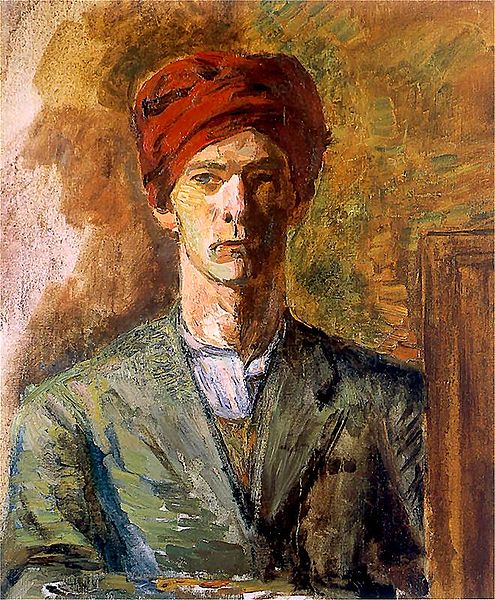 Zygmunt Waliszewski
(1897-1936)
კირილ ზდანევიჩი(1892-1967)
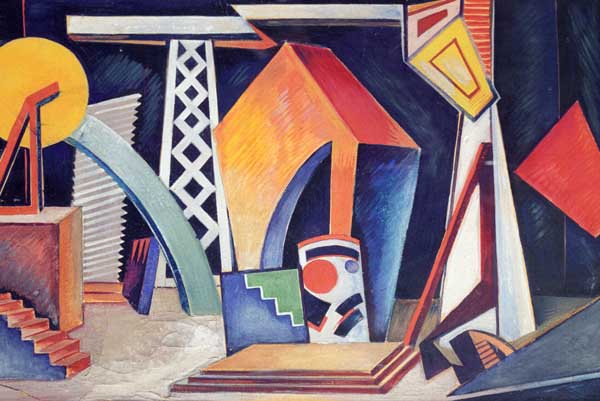 Niko Pirosmani. Portrait of Ilya Zdanevich. 1913
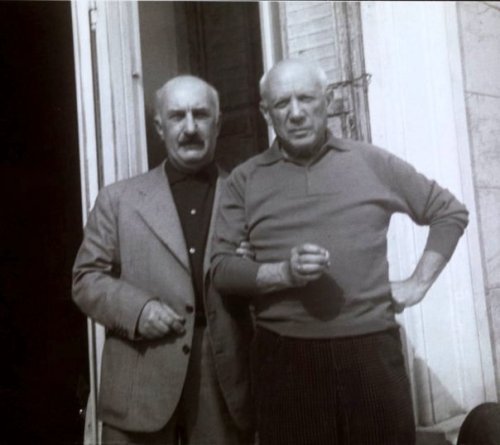 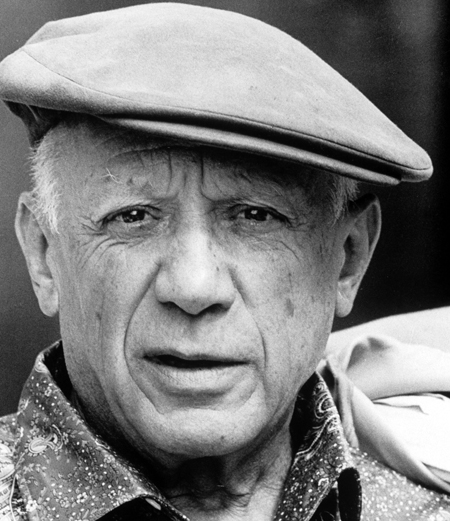 არქიტექტორ ანატოლი კალიგინისა და მხატვარ ჰენრიხ პრინევსკის პროექტი
1917 წელს 20 წლის ვალიშევსკიმ ძმებ ზდანევიჩებთან, ლადო გუდიაშვილთან და სხვებთან ერთად დააარსა „ფუტურისტების სინდიკატი“, მონაწილეობდა საზოგადოებრივი ლექციებისა და დისპუტების მოწყობაში, წიგნების გამოცემებში, თანამშრომლობდა ჟურნალებთან „ARS“ და „ხელოვნება“; ქმნიდა ილუსტრაციებს წიგნისთვის „სოფია გეორგევნა მელნიკოვას. ფანტასტიური სამიკიტნო. 1917, 1918, 1919“ და წიგნ-სატირას „სერგეი გოროდეცკის ბათუმში მოგზაურობის შესახებ“.
1992 - შორის დამყარდა დიპლომატიური ურთიერთობა ;
1997 - თბილისში ფუნქციონირებს პოლონეთის რესპუბლიკის საელჩო;
2001 - გერმანიაში საქართველოს საელჩოს სტატუსით დაემატა აკრედიტაცია პოლონეთის რესპუბლიკაში; 
2003 - ვარშავაში გაიხსნა დიპლომატიური წარმომადგენლობის ოფისი; 
2005 - ვარშავაში ფუნქციონირებს საქართველოს საელჩო პოლონეთის რესპუბლიკაში.
ანჯეი დუდა და გიორგი მარგველაშვილი
გმადლობთ ყურადღებისთვის
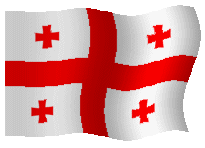